Теневой театр
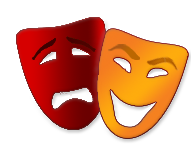 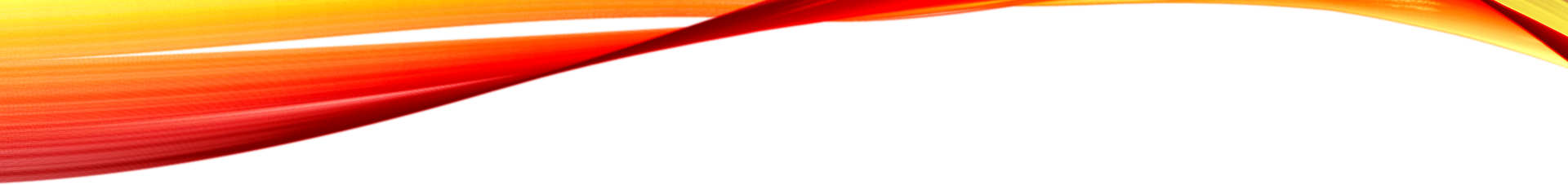 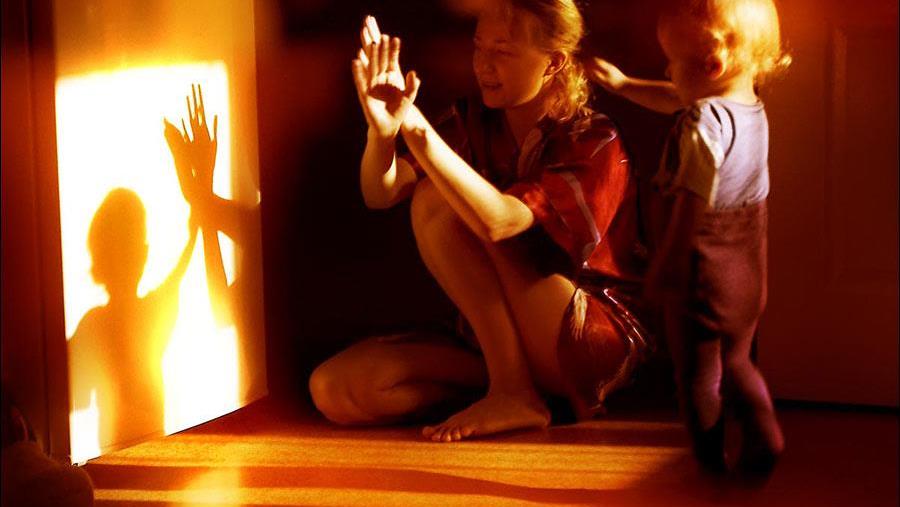 Игра со светом и тенью – одна из самых известных.
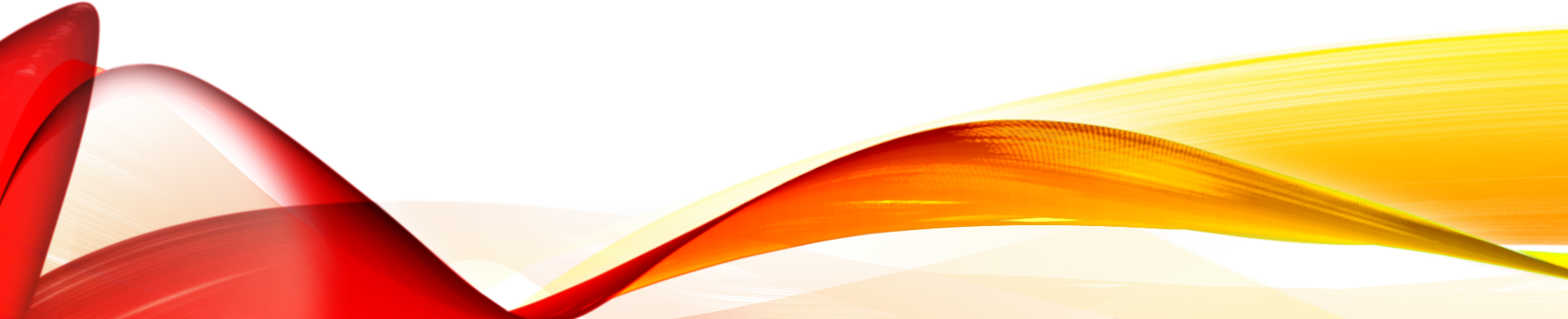 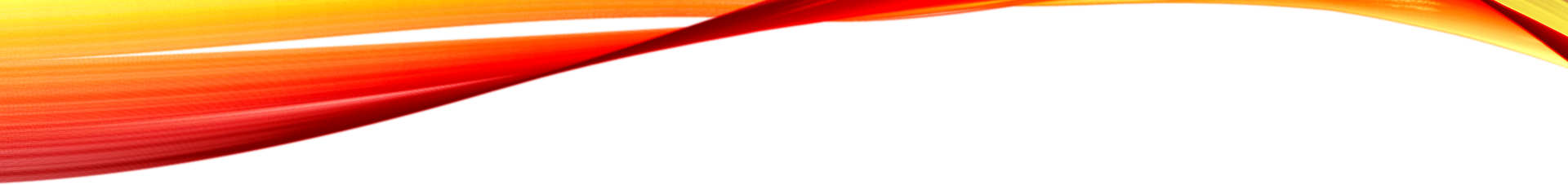 Чему учатся дети
Развивают свою фантазию, воображение и творческие способности
Планировать свои действия и их последовательность
Совместной работе
Получаю познания в области света и тени
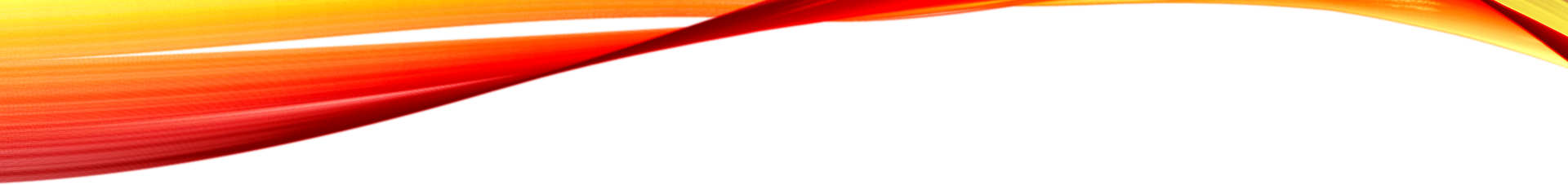 Как сделать театр теней
Рама или коробка
Белая плотная ткань
Чёрный картон
Деревянные палочки или шпажки
Фонарь
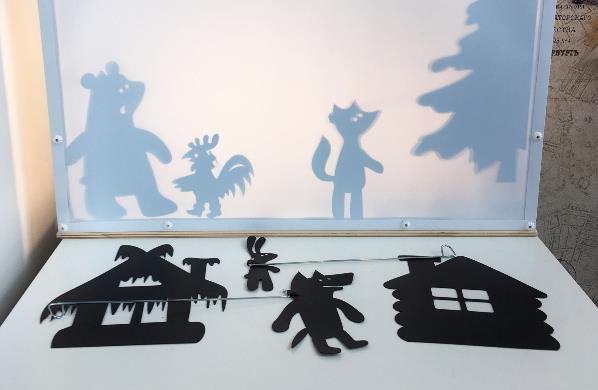 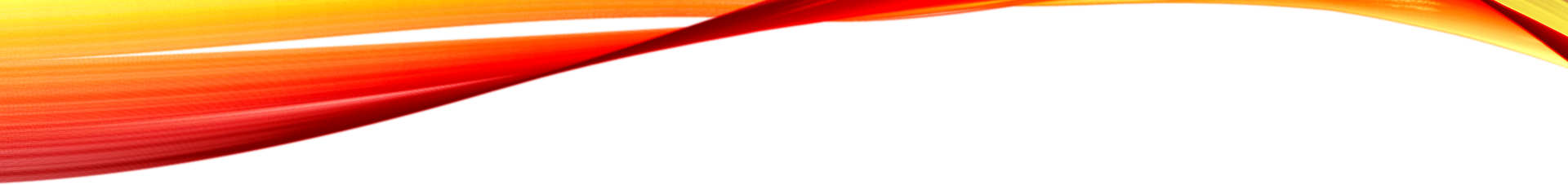 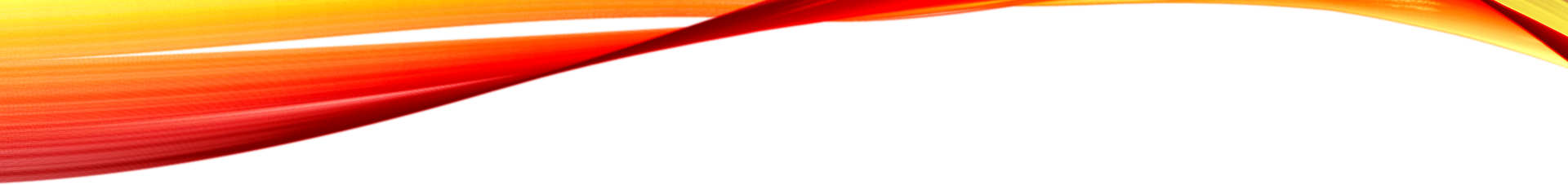 Разыгрываем сценку
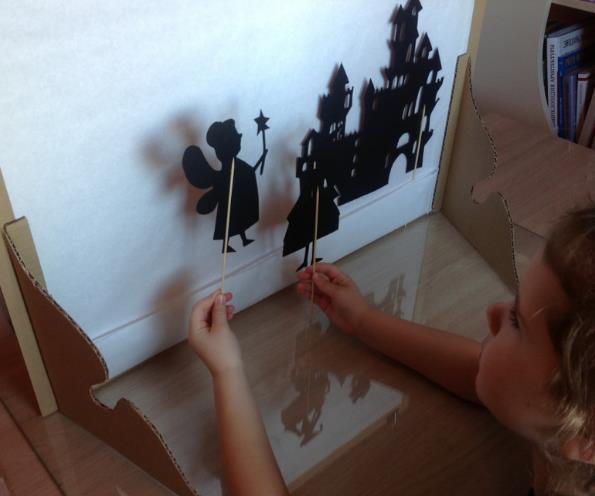 Обратите внимание!!!
Теневые силуэты воспринимаются лучше, когда фигуры размещаются вплотную к экрану.
Не используйте сильно нагревающиеся источники света.
Споров и разногласий можно избежать показав кукловоду место где лежит его фигура.
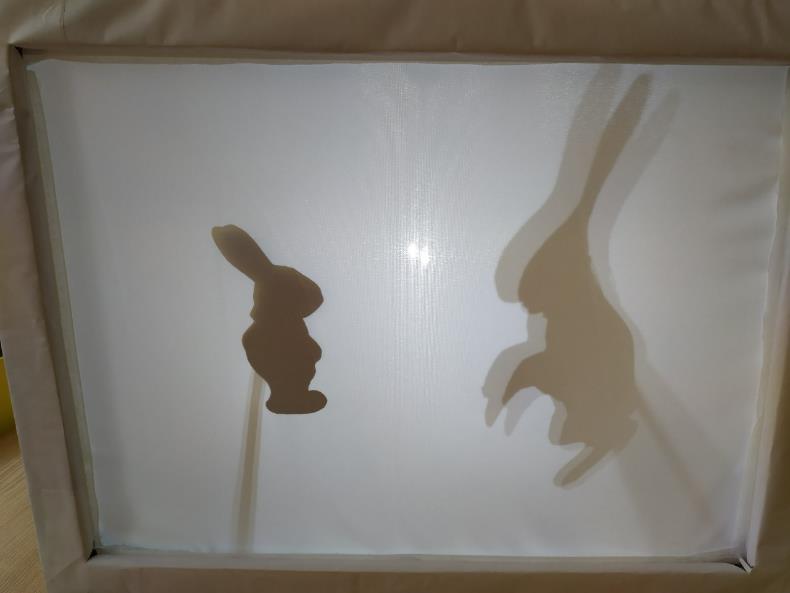 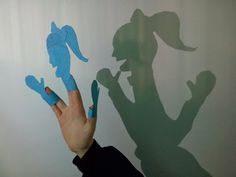 Волшебный мир теней
Светлая стена, лампа, небольшая разминка для рук – и вы готовы начать представление.
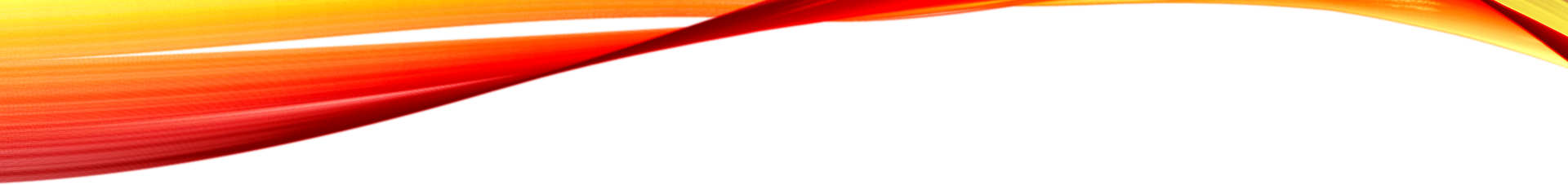 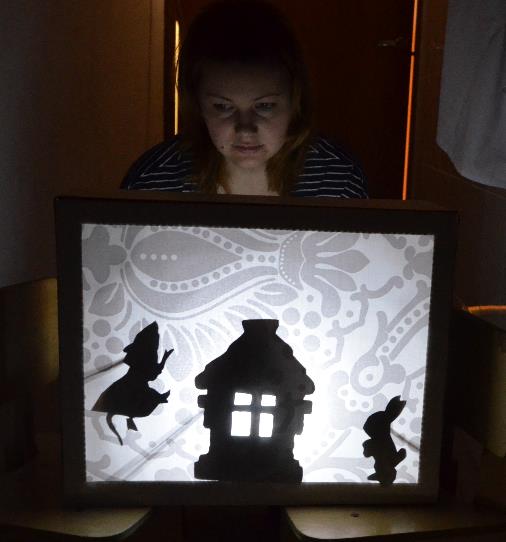 Спасибо за внимание!
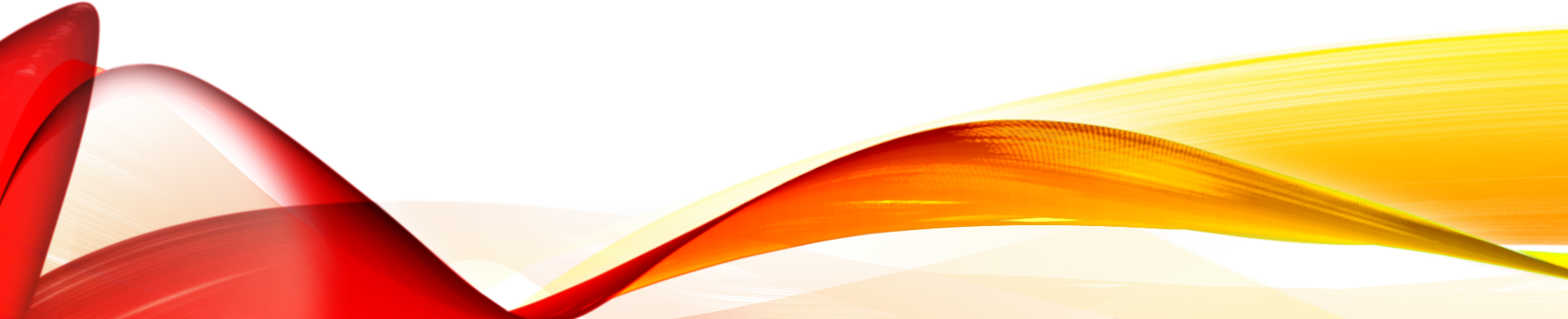 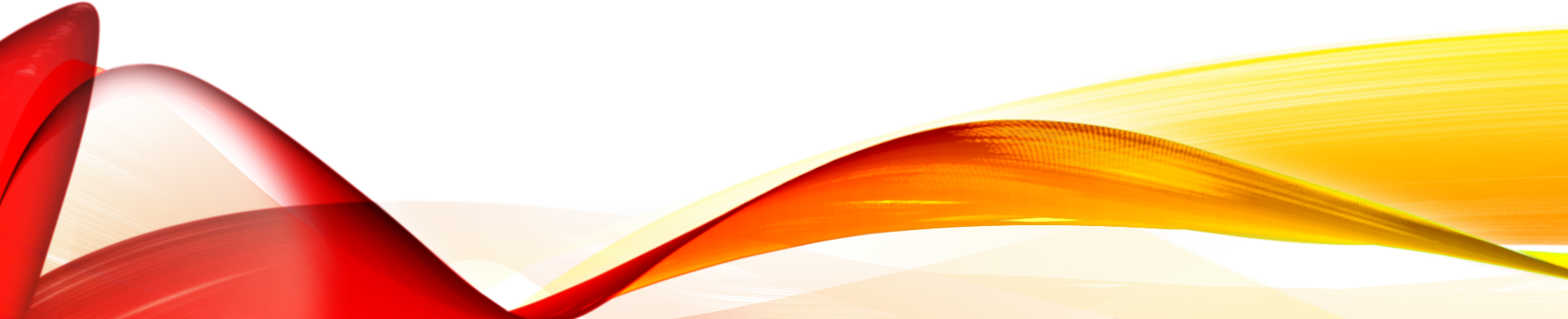